Педагог года - 2015
16 – 18 декабря 2014 года
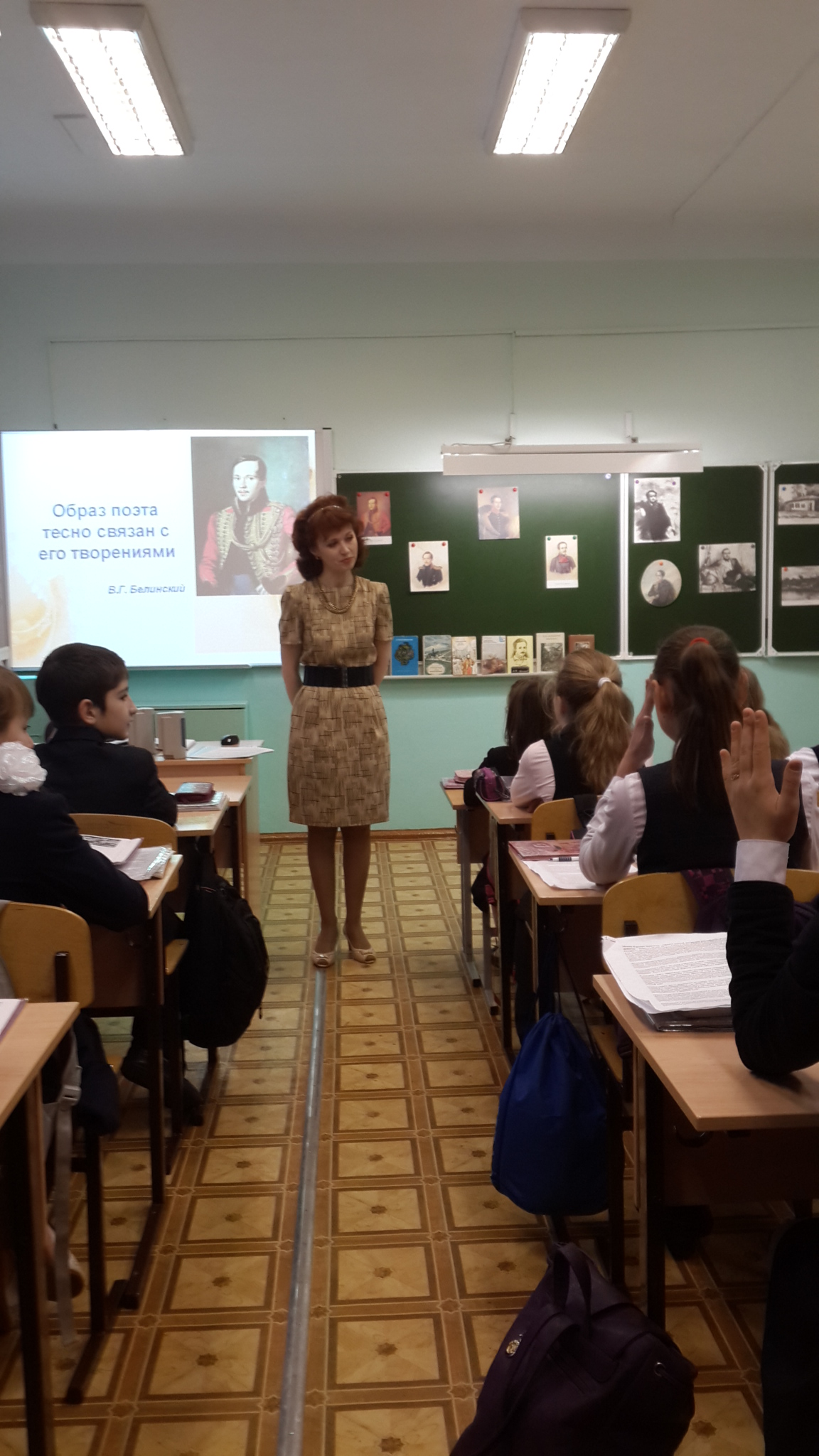 Союз волшебных звуков, чувств и дум
Урок в 5 классе
Уникальная природа Австралии
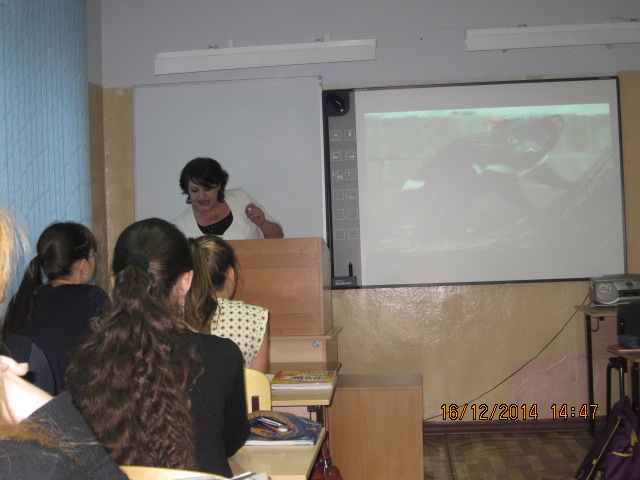 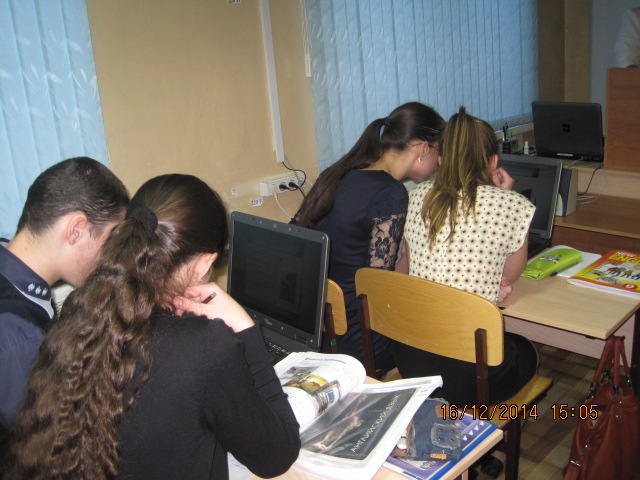 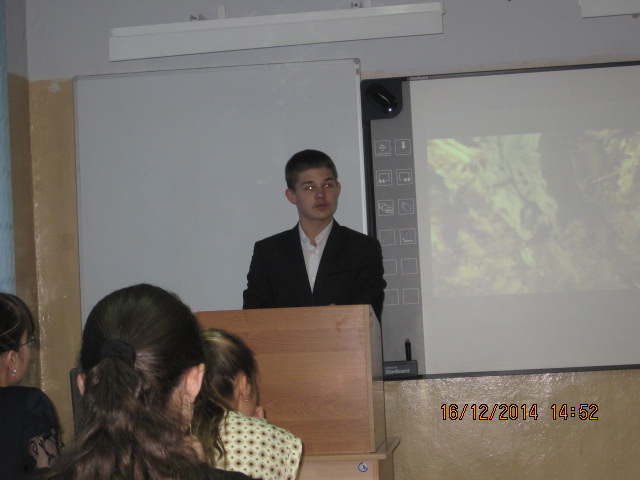 Как же его называют по-английски?...
Мы нарядные такие в русской горнице сидим!
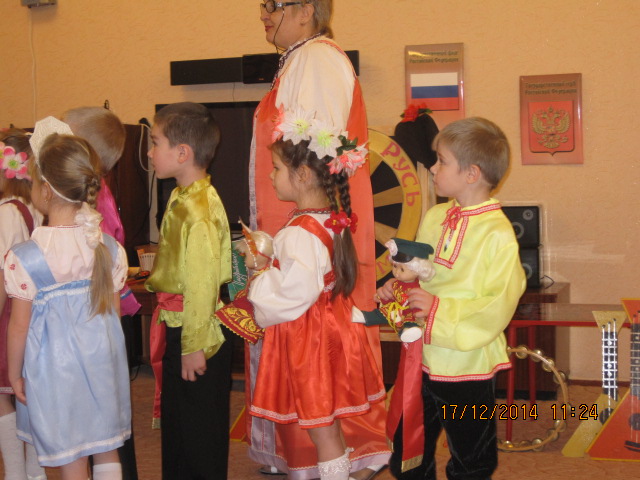 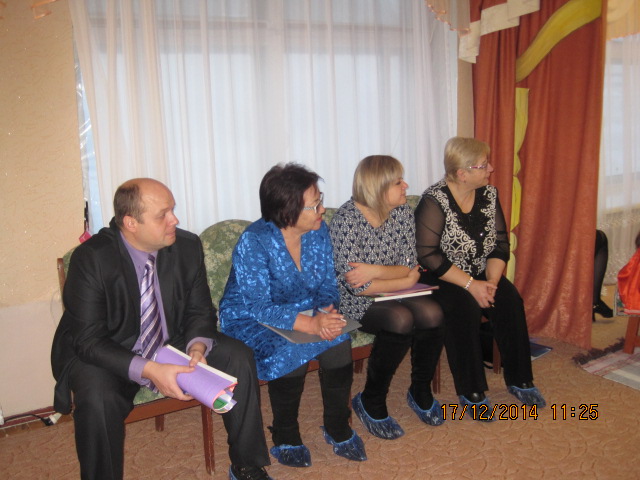 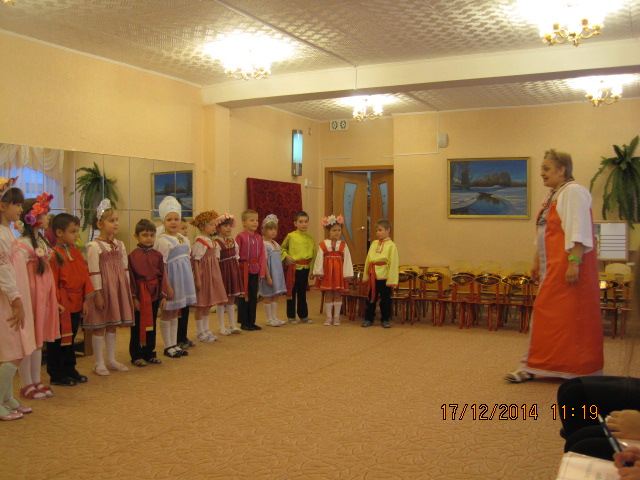 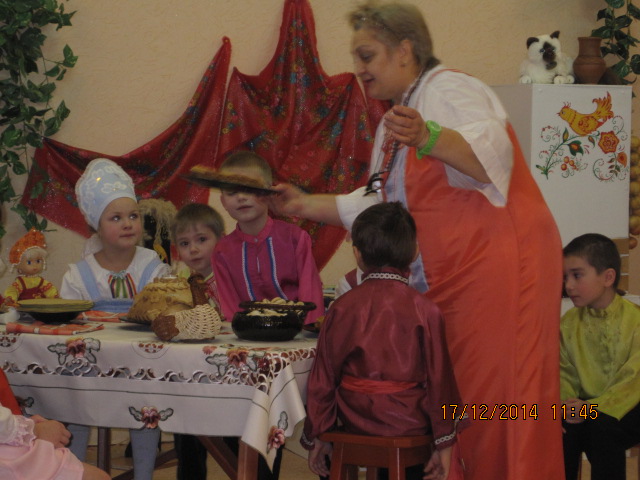 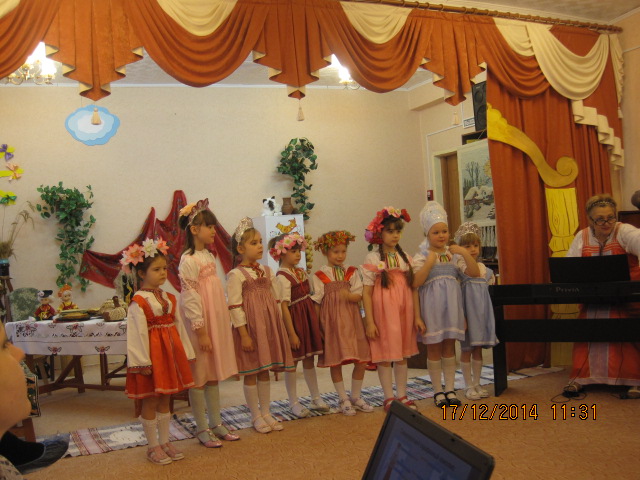 Урок информатики в начальной школе – это очень серьезно
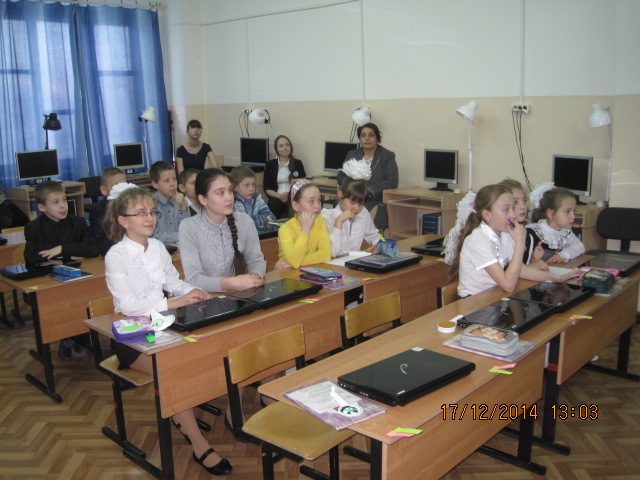 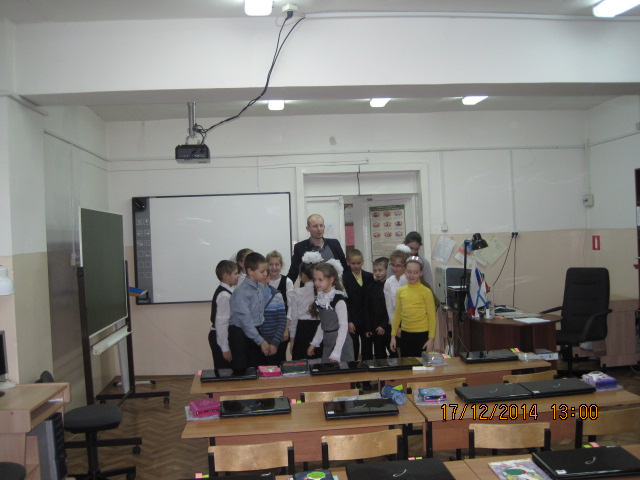 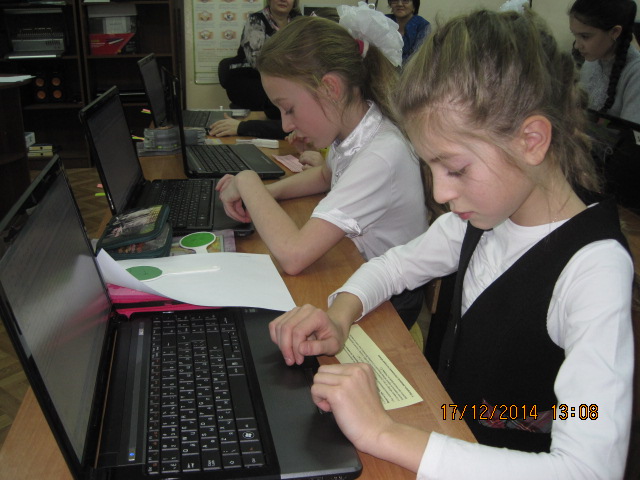 «СВОЯ ИГРА»
Квэст-проект «Прокачаем Бабу-Ягу?»
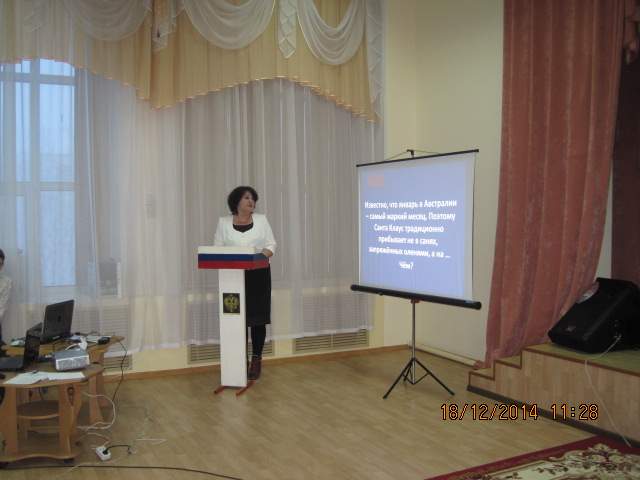 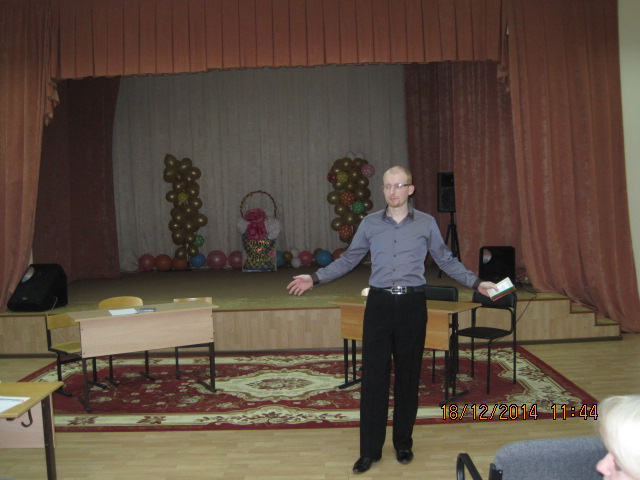 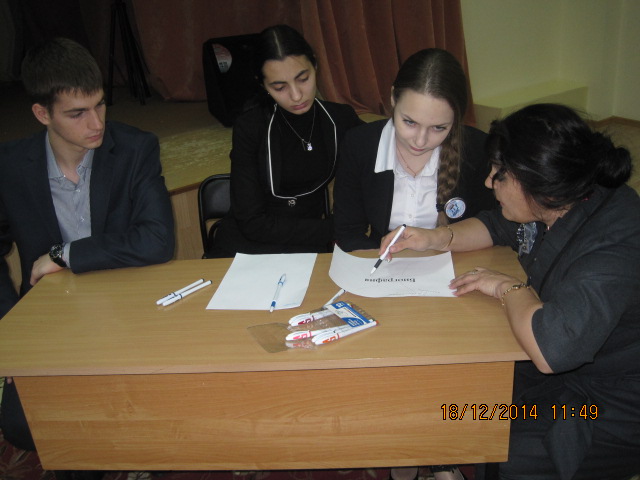 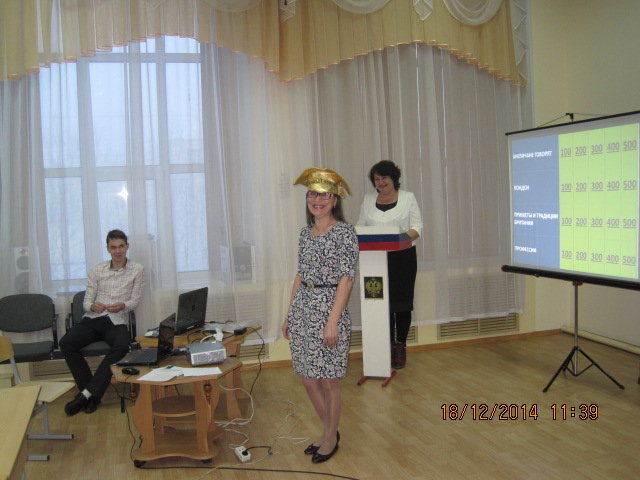 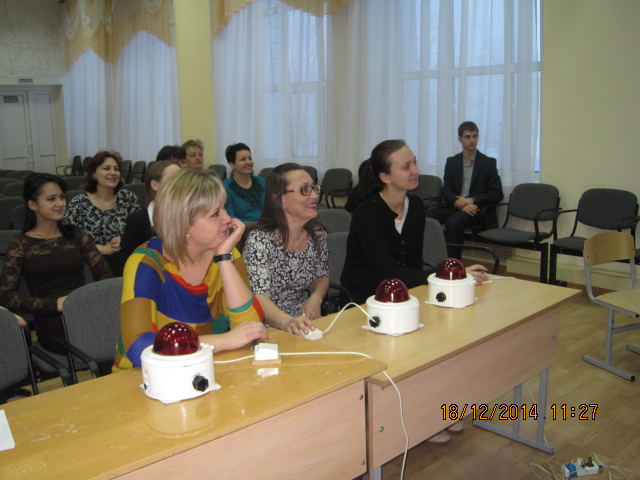 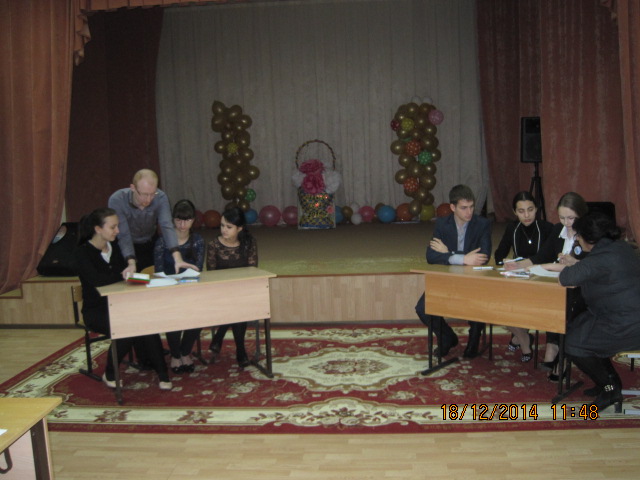 Вы хайку написать смогли бы?...
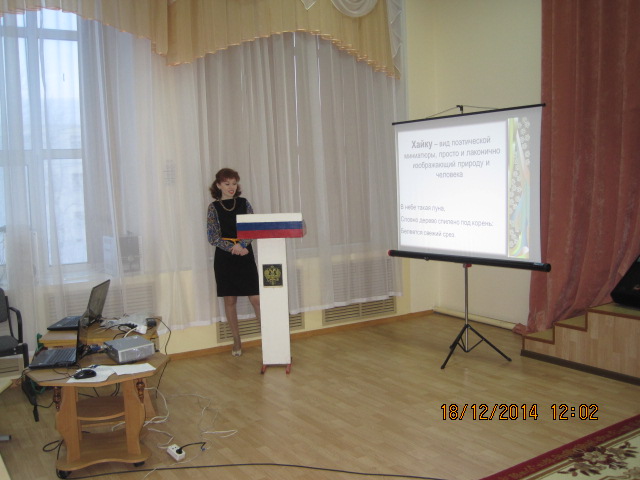 Голос уже не дрожит
Капли отставлены в сторону
Близится конкурс к финалу
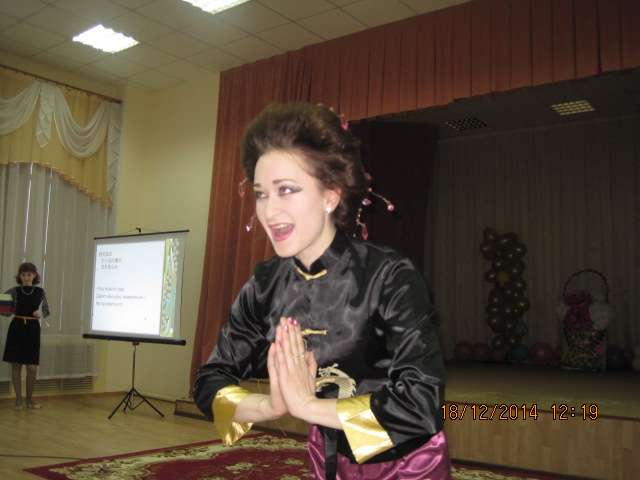 Елки наряжены 
Сияют огнями здания – 
конкурс объявлен
Оказывается, ничего выбрасывать нельзя!
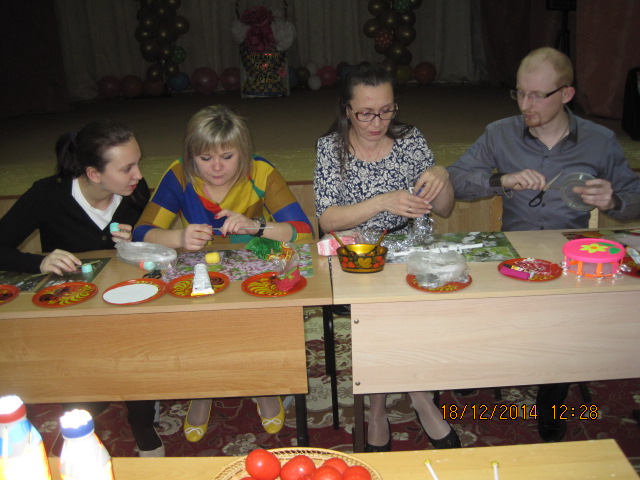 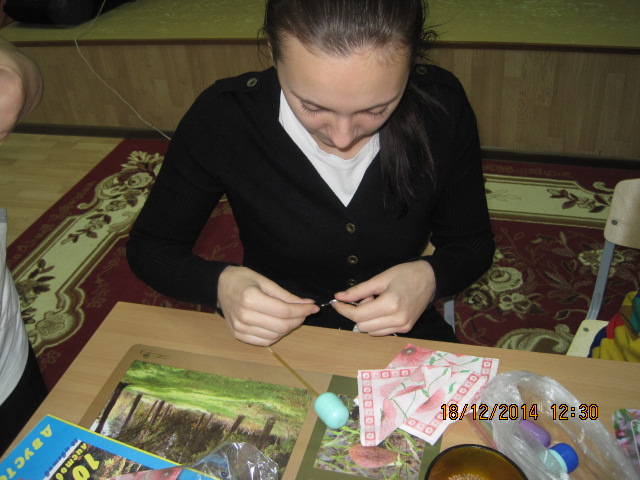 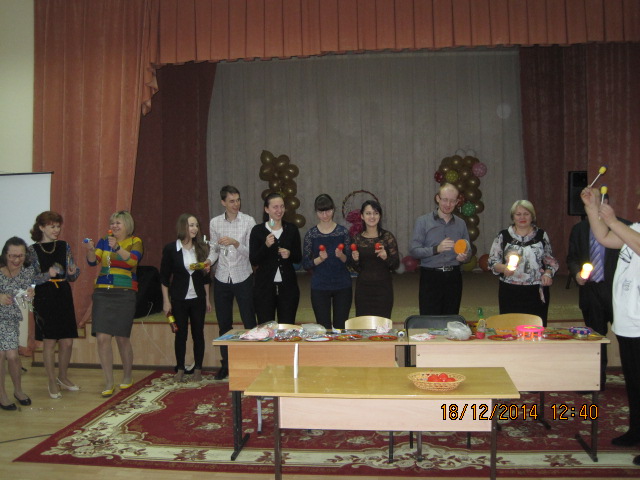 «В лесу родилась елочка…» Вечная песня, но всегда актуальна